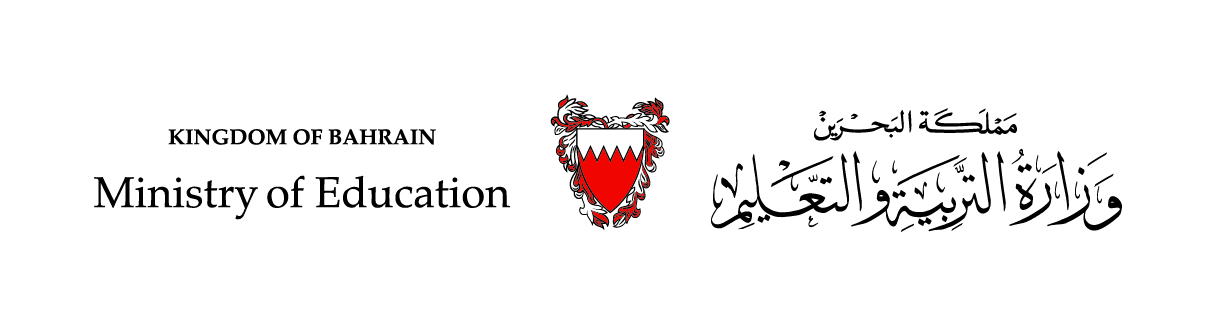 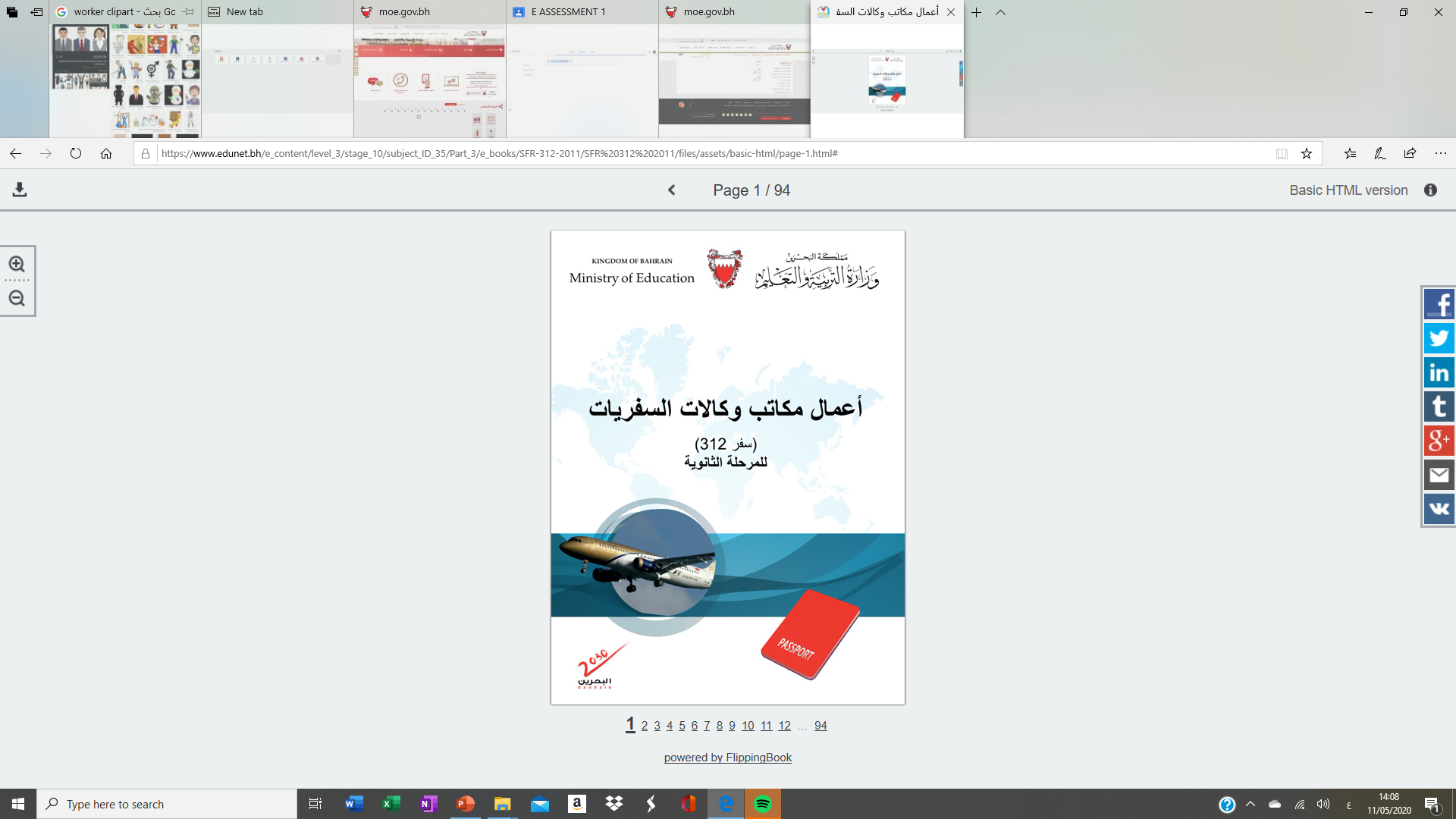 أعمال مكاتب وكالات السفريات(4)سفر 312
مقرر اختياري غير ملزم/ المسار التجاري
وزارة التربية والتعليم –الفصل الدراسي الثاني 2020-2021م
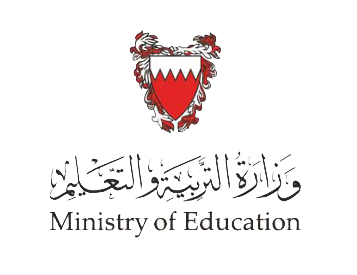 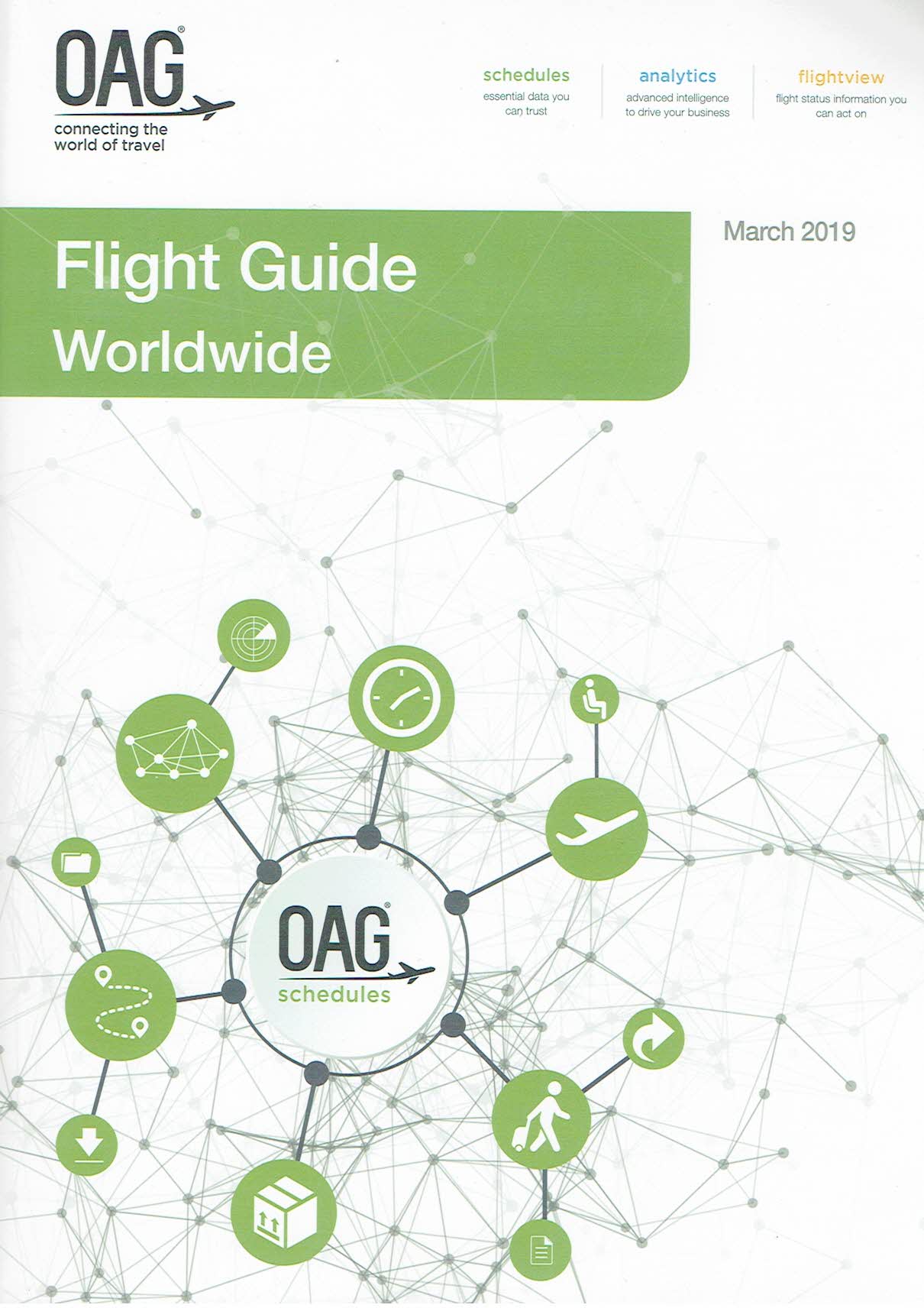 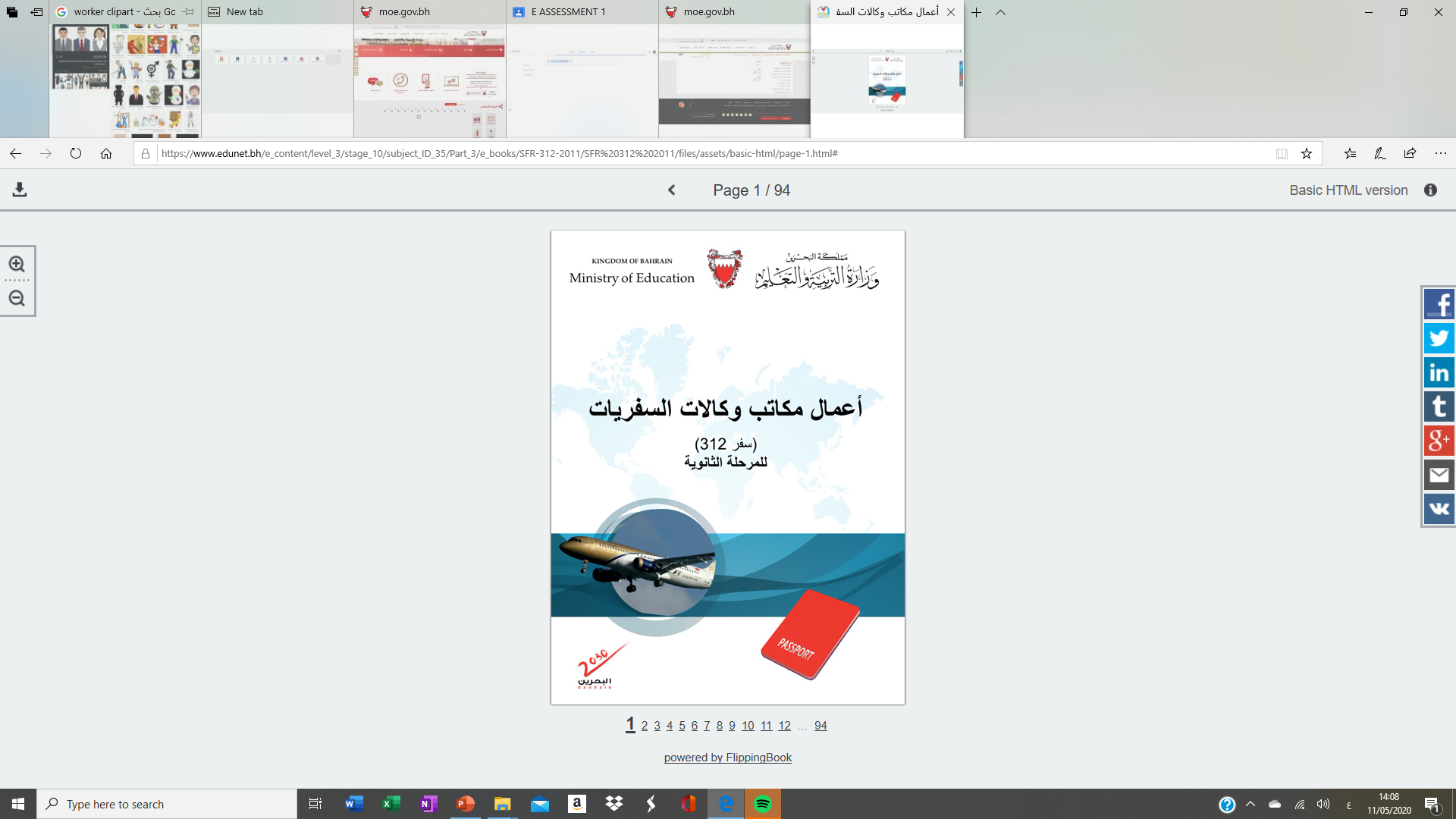 الوحدة الأولى
دليل الرحلات بشركات الطيران
 (النسخة العالمية)
صفحات 25-27
وزارة التربية والتعليم –الفصل الدراسي الثاني 2020-2021م
الوحدة:  دليل الرحلات بشركات الطيران (النسخة العالمية)   (4)                أعمال مكاتب وكالات السفريات                    سفر 312
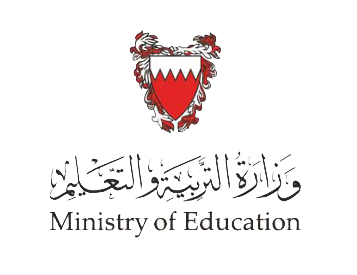 أهداف الوحدة
يُتوقَع من الطالب بعد دراسة هذا الفصل أن:
يلم باستخدام دليل الرحلات بشركات الطيران في تحديد المعلومات الآتية:
فارق التوقيت العالمي
التخطيط للرحلات
جدول الرحلات
وزارة التربية والتعليم –الفصل الدراسي الثاني 2020-2021م
الوحدة:  دليل الرحلات بشركات الطيران (النسخة العالمية)   (4)                أعمال مكاتب وكالات السفريات                    سفر 312
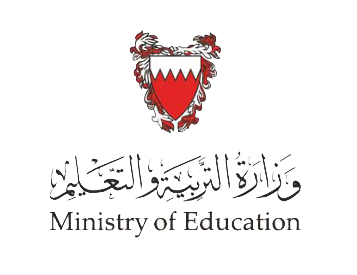 معلومات دليل الرحلات لشركات الطيران
التوقيت الشتوي
Hours 
GMT
Standard Clock Time
13. التوقيت العالمي
International Time Calculator
تبين هذه القائمة الفارق في الوقت بين جميع دول العالم وتوقيت جرنتش.
مثال:





1- اوجد فارق الوقت بين GMT  و Jordan  في الفترة من 30 Mar 04 – 27 Oct 01
              3+
التوقيت الصيفي
DST
Daylight saving time
البلد/ المنطقة
التوقيت الشتوي
التوقيت الصيفي
الفترة الفعالة للتوقيت الصيفي
2- ما المقصود بأن Standard Clock Time  ل Jordan  + 2
أن التوقيت الشتوي للأردن يزيد ساعتين عن توقيت جرنتش.

 3- حدد الفترة الفعالة للتوقيت الصيفي للأردن.
30 Mar 04 – 27 Sep 04

4- استخرج من الجدول التوقيت الشتوي للأردن.
+2
وزارة التربية والتعليم –الفصل الدراسي الثاني 2020-2021م
الوحدة:  دليل الرحلات بشركات الطيران (النسخة العالمية)   (4)                أعمال مكاتب وكالات السفريات                    سفر 312
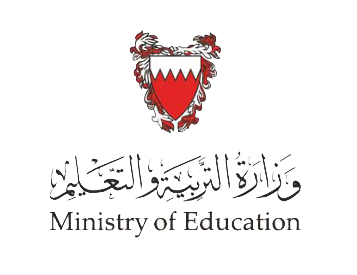 أهداف الوحدة
يُتوقَع من الطالب بعد دراسة هذا الفصل أن:
يلم باستخدام دليل الرحلات بشركات الطيران في تحديد المعلومات الآتية:
فارق التوقيت العالمي √
التخطيط للرحلات
جدول الرحلات
وزارة التربية والتعليم –الفصل الدراسي الثاني 2020-2021م
الوحدة:  دليل الرحلات بشركات الطيران (النسخة العالمية)   (4)                أعمال مكاتب وكالات السفريات                    سفر 312
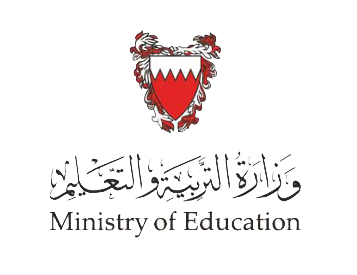 معلومات دليل الرحلات لشركات الطيران
14. التخطيط للرحلات  - Planning your Flight
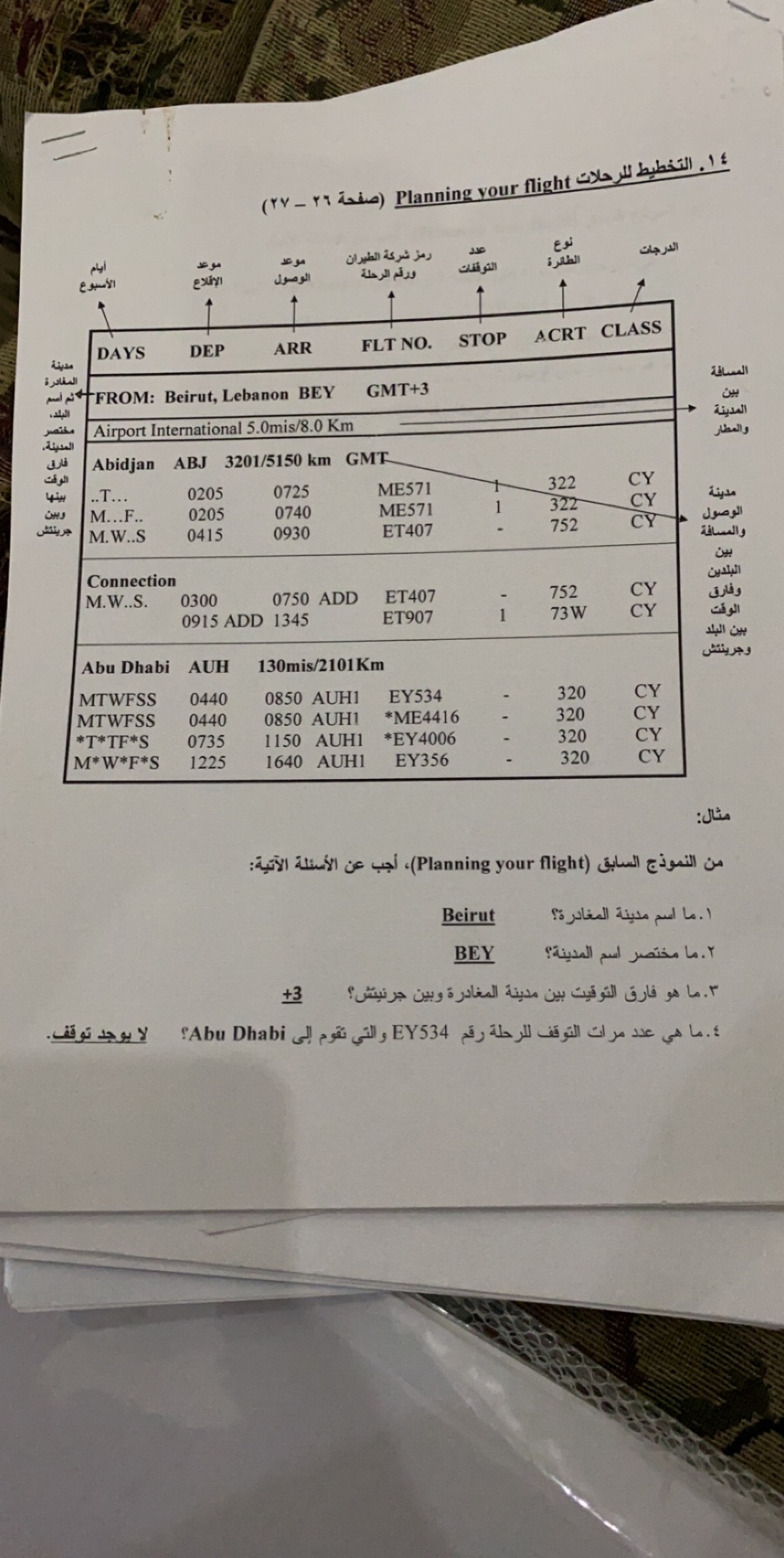 يصدر الدليل شهرياً نظراً إلى تغيير جداول الرحلات، وهو سهل الاستعمال، اذ إنه مرتب ترتيباً أبجدياً من وإلى، فنجد أولاً مدينة المغادرة بحسب أول حرف تبدأ به ثم نبحث عن مدينة الوصول بحسب أول حرف تبدأ به أيضاً، لنحصل بعد ذلك على الرحلات من المدينتين المطلوبتين وإليهما 
وهي مرتبة كالآتي: 
أيام الأسبوع التي توجد بها كل رحلة. 
موعد الإقلاع يليه موعد الوصول. 
رقم الرحلة يليه عدد الوقفات.
نوع الطائرة ويليه الدرجات الموجودة عليها.
وزارة التربية والتعليم –الفصل الدراسي الثاني 2020-2021م
الوحدة:  دليل الرحلات بشركات الطيران (النسخة العالمية)   (4)                أعمال مكاتب وكالات السفريات                    سفر 312
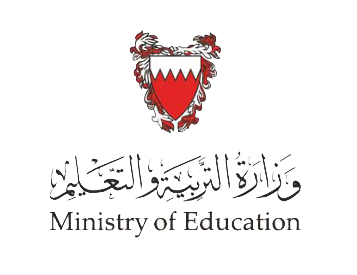 أهداف الوحدة
يُتوقَع من الطالب بعد دراسة هذا الفصل أن:
يلم باستخدام دليل الرحلات بشركات الطيران في تحديد المعلومات الآتية:
فارق التوقيت العالمي√
التخطيط للرحلات√
جدول الرحلات
وزارة التربية والتعليم –الفصل الدراسي الثاني 2020-2021م
الوحدة:  دليل الرحلات بشركات الطيران (النسخة العالمية)   (4)                أعمال مكاتب وكالات السفريات                    سفر 312
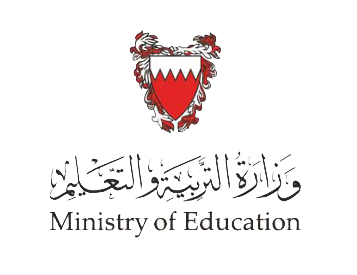 معلومات دليل الرحلات لشركات الطيران
15. جدول الرحلات - Flight Schedules
جداول الرحلات لكل بلد مرتبة بحسب الحروف الأبجدية.
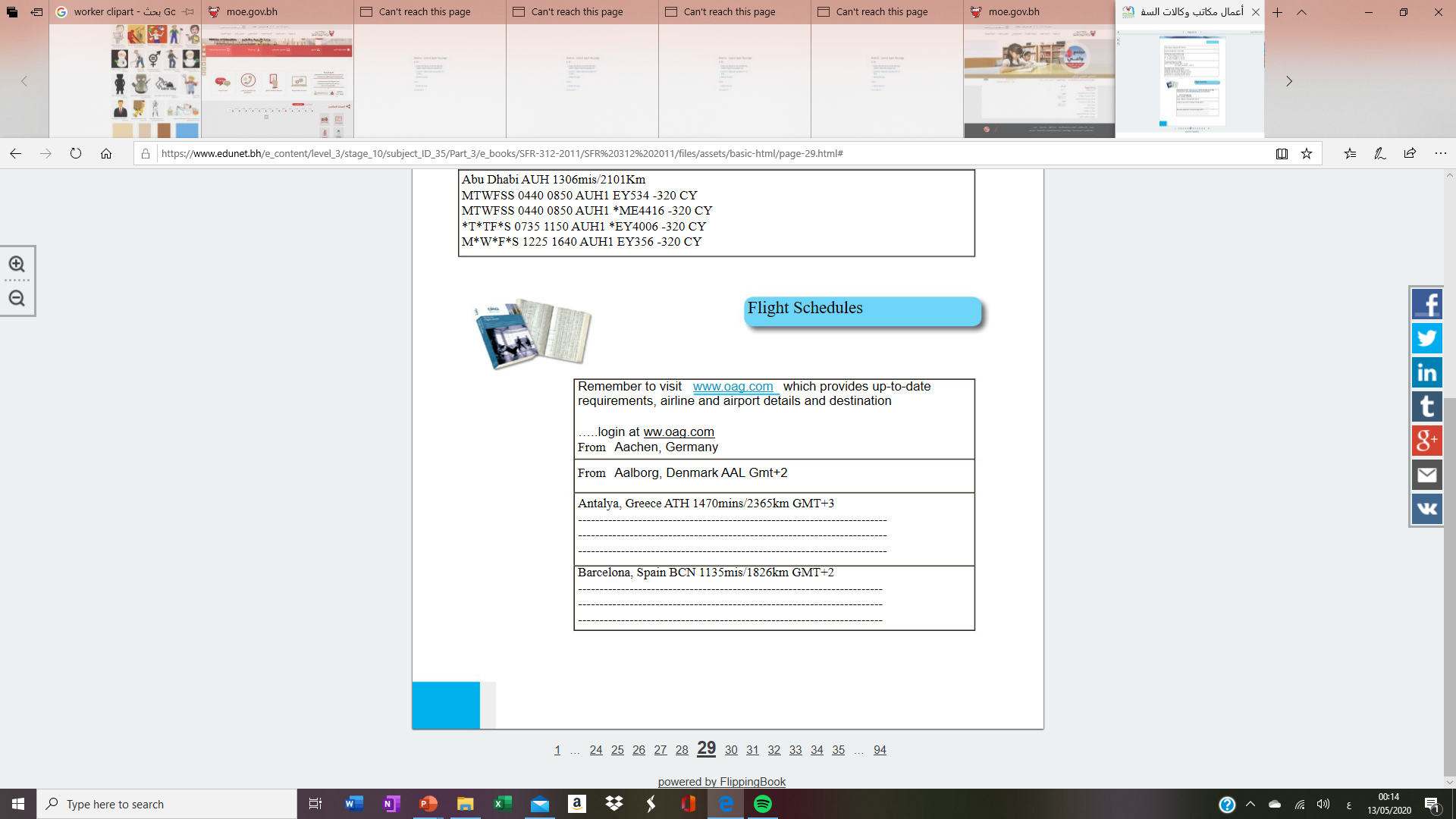 وزارة التربية والتعليم –الفصل الدراسي الثاني 2020-2021م
الوحدة:  دليل الرحلات بشركات الطيران (النسخة العالمية)   (4)                أعمال مكاتب وكالات السفريات                    سفر 312
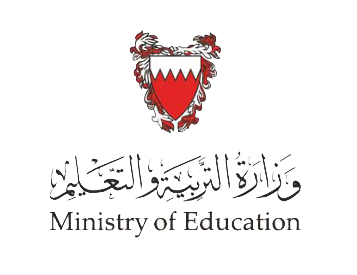 أهداف الوحدة
يُتوقَع من الطالب بعد دراسة هذا الفصل أن:
يلم باستخدام دليل الرحلات بشركات الطيران في تحديد المعلومات الآتية:
فارق التوقيت العالمي√
التخطيط للرحلات√
جدول الرحلات√
وزارة التربية والتعليم –الفصل الدراسي الثاني 2020-2021م
الوحدة:  دليل الرحلات بشركات الطيران (النسخة العالمية)   (4)                أعمال مكاتب وكالات السفريات                    سفر 312
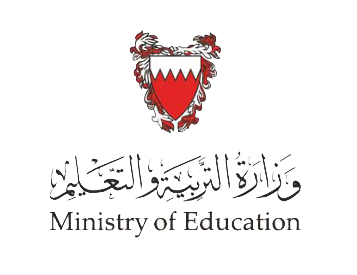 ؟
التقويم
3. (DTS) Daylight Saving Time تعني توقيت جرينتش.
خطأ
صح
وزارة التربية والتعليم –الفصل الدراسي الثاني 2020-2021م
الوحدة:  دليل الرحلات بشركات الطيران (النسخة العالمية)   (4)                أعمال مكاتب وكالات السفريات                    سفر 312
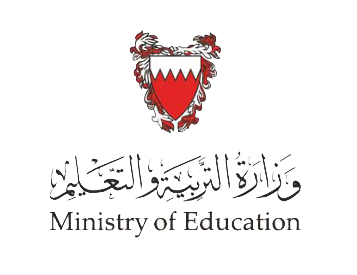 ؟
التقويم
2.  Standard clock time تعني التوقيت الصيفي.
خطأ
صح
وزارة التربية والتعليم –الفصل الدراسي الثاني 2020-2021م
الوحدة:  دليل الرحلات بشركات الطيران (النسخة العالمية)   (4)                أعمال مكاتب وكالات السفريات                    سفر 312
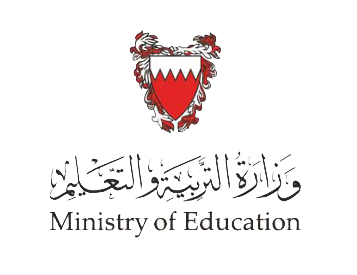 ؟
التقويم
.جداول الرحلات لكل بلد مرتبه حسب فارق توقيت البلد وتوقيت جرينتش.



علل لما يأتي:
يصدر دليل الرحلات شهرياً.
وزارة التربية والتعليم –الفصل الدراسي الثاني 2020-2021م
الوحدة:  دليل الرحلات بشركات الطيران (النسخة العالمية)   (4)                أعمال مكاتب وكالات السفريات                    سفر 312
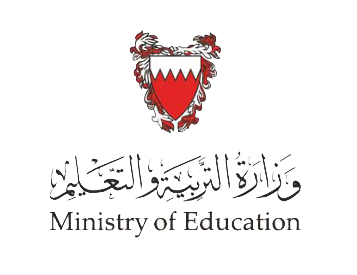 مع تمنياتنا لكم بالتوفيق
وزارة التربية والتعليم –الفصل الدراسي الثاني 2020-2021م
الوحدة:  دليل الرحلات بشركات الطيران (النسخة العالمية)   (4)                أعمال مكاتب وكالات السفريات                    سفر 312
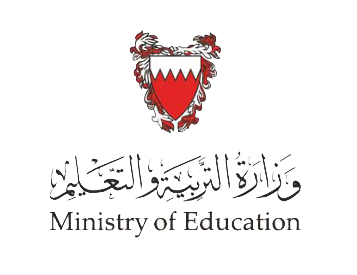 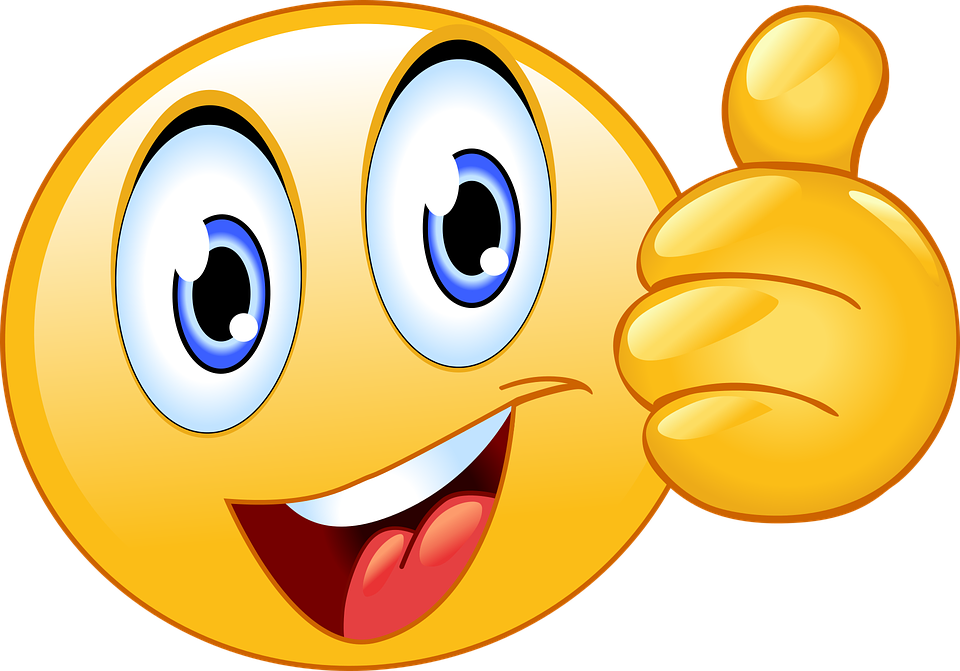 Next
وزارة التربية والتعليم –الفصل الدراسي الثاني 2020-2021م
الوحدة:  دليل الرحلات بشركات الطيران (النسخة العالمية)   (4)                أعمال مكاتب وكالات السفريات                    سفر 312
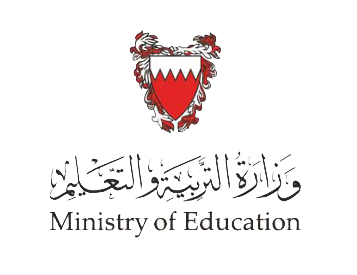 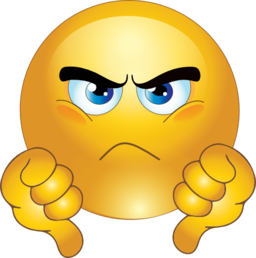 Back
وزارة التربية والتعليم –الفصل الدراسي الثاني 2020-2021م
الوحدة:  دليل الرحلات بشركات الطيران (النسخة العالمية)   (4)                أعمال مكاتب وكالات السفريات                    سفر 312
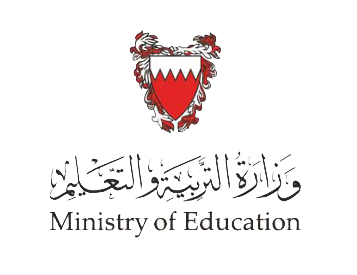 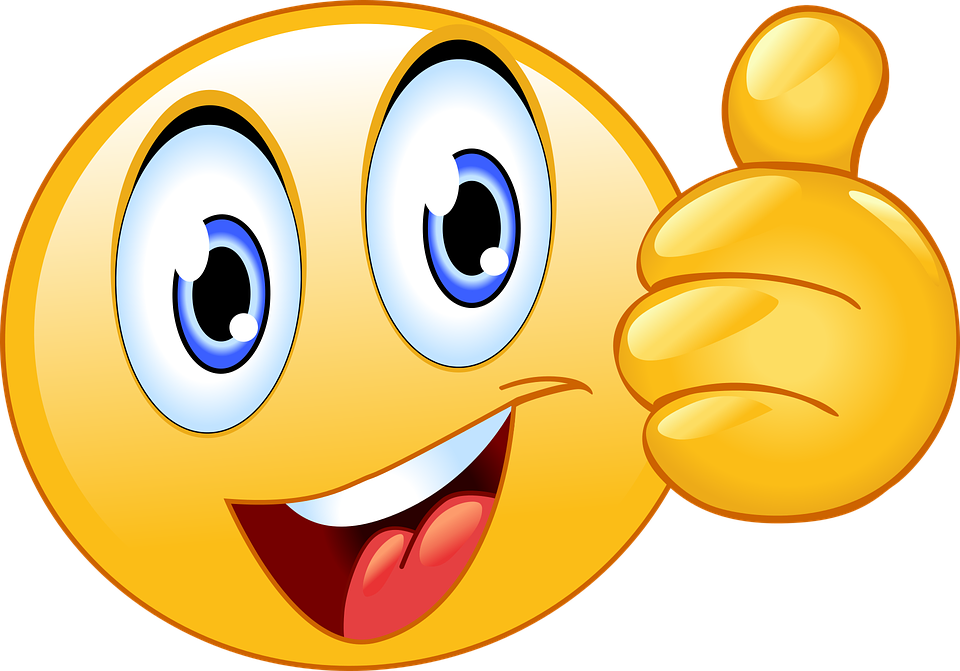 Next
وزارة التربية والتعليم –الفصل الدراسي الثاني 2020-2021م
الوحدة:  دليل الرحلات بشركات الطيران (النسخة العالمية)   (4)                أعمال مكاتب وكالات السفريات                    سفر 312
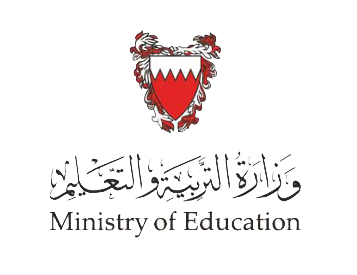 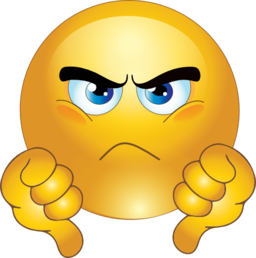 Back
وزارة التربية والتعليم –الفصل الدراسي الثاني 2020-2021م
الوحدة:  دليل الرحلات بشركات الطيران (النسخة العالمية)   (4)                أعمال مكاتب وكالات السفريات                    سفر 312